全世帯参加型
2022.2.17/麻生区役所
おうちで防災訓練
川崎市麻生区白山
新ゆりグリーンタウン

さつき第２防災会
前本部長　村松　賢一
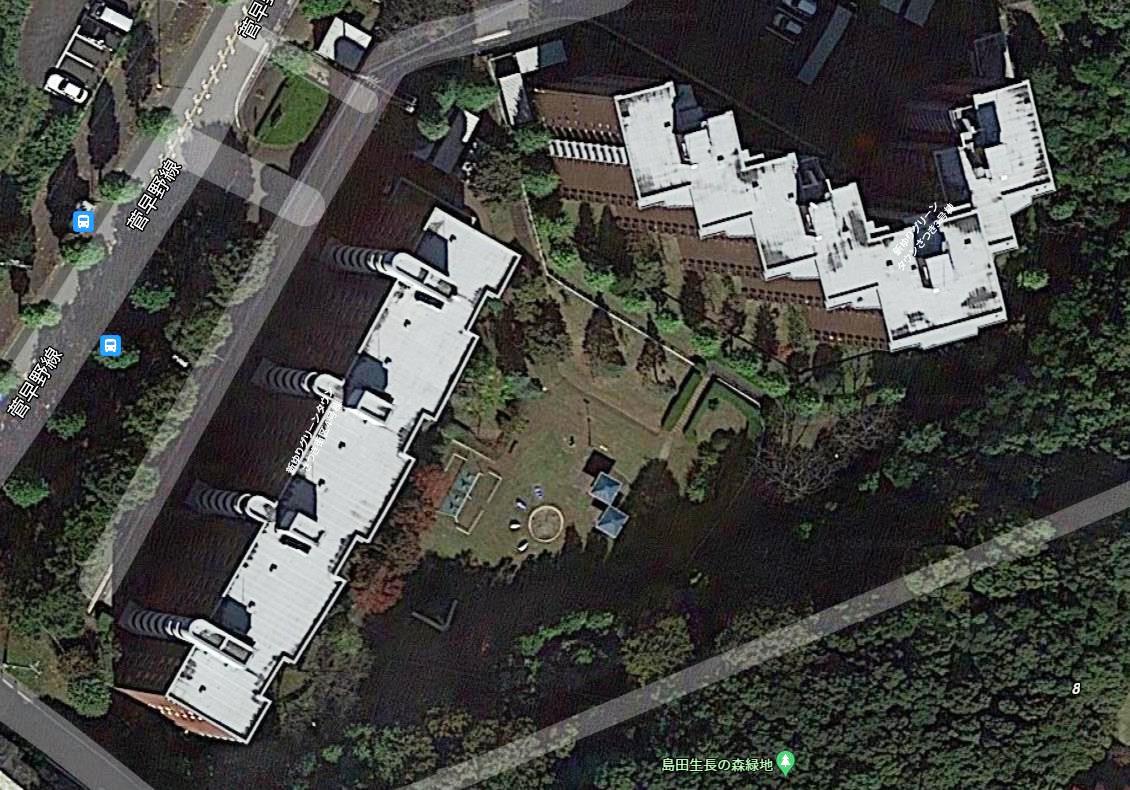 さつき第２防災会は130世帯で構成
さつき３号棟
（７６世帯）
さつき４号棟
（５４世帯）
“おうちで防災訓練”
趣旨
（別添資料１参照）
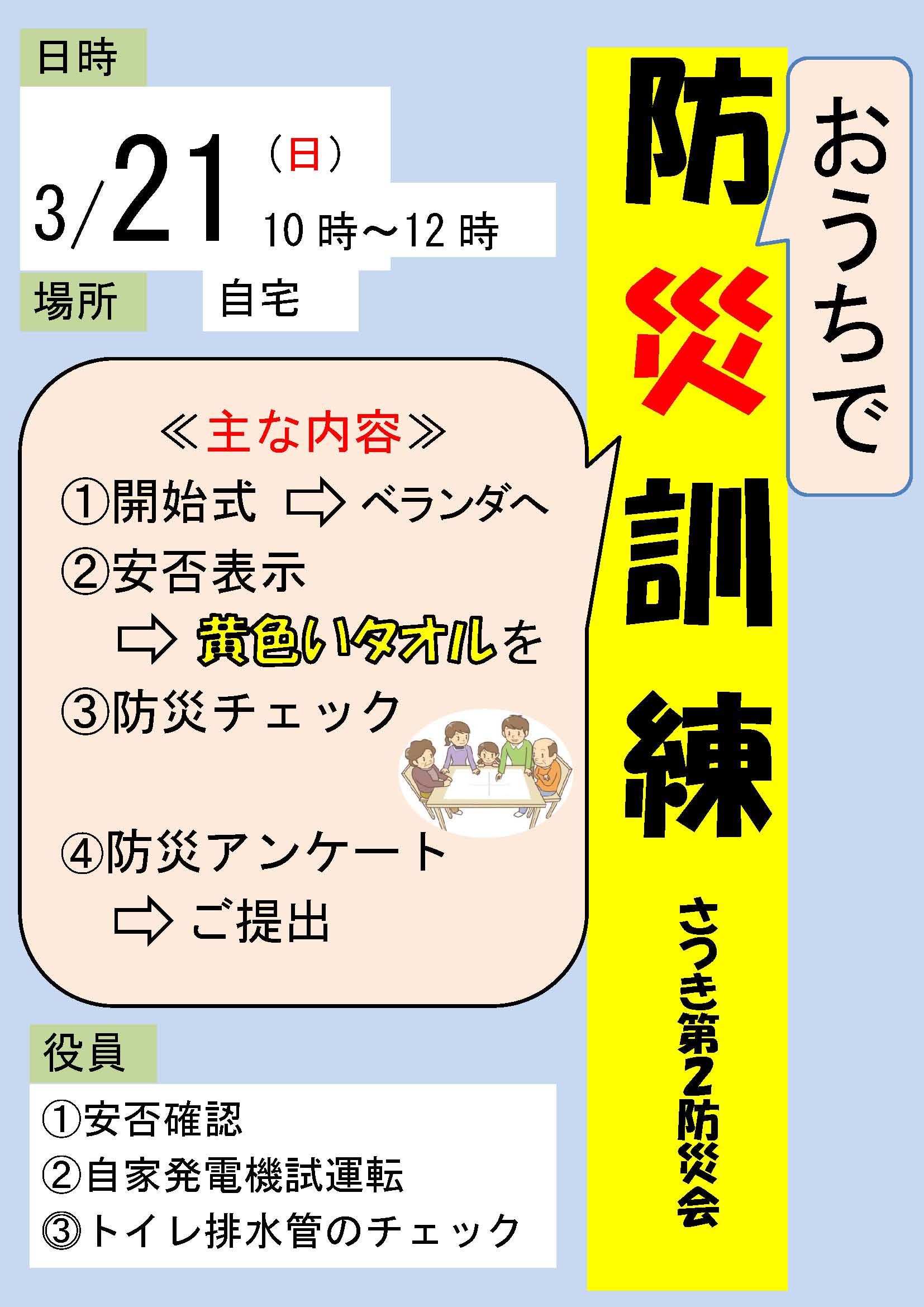 赤丸は「おうちで防災訓練」の三つの柱
　（掲示ポスター）
“とっさの行動”を
再確認
“日頃の備え”を
振り返る
工夫した点
参加者が
バラバラに
ならないよう
活動が羅列に終わらぬよう
①“全世帯参加“を演出
　　　　　開会式にベランダから参加
②“プログラムの流れ“を意識
　　　　　大地震の発生を想定
③役員の動きと会員の活動との連携
　　　　〈構内放送をインタホンで聴く〉（次画面）
室内
室外
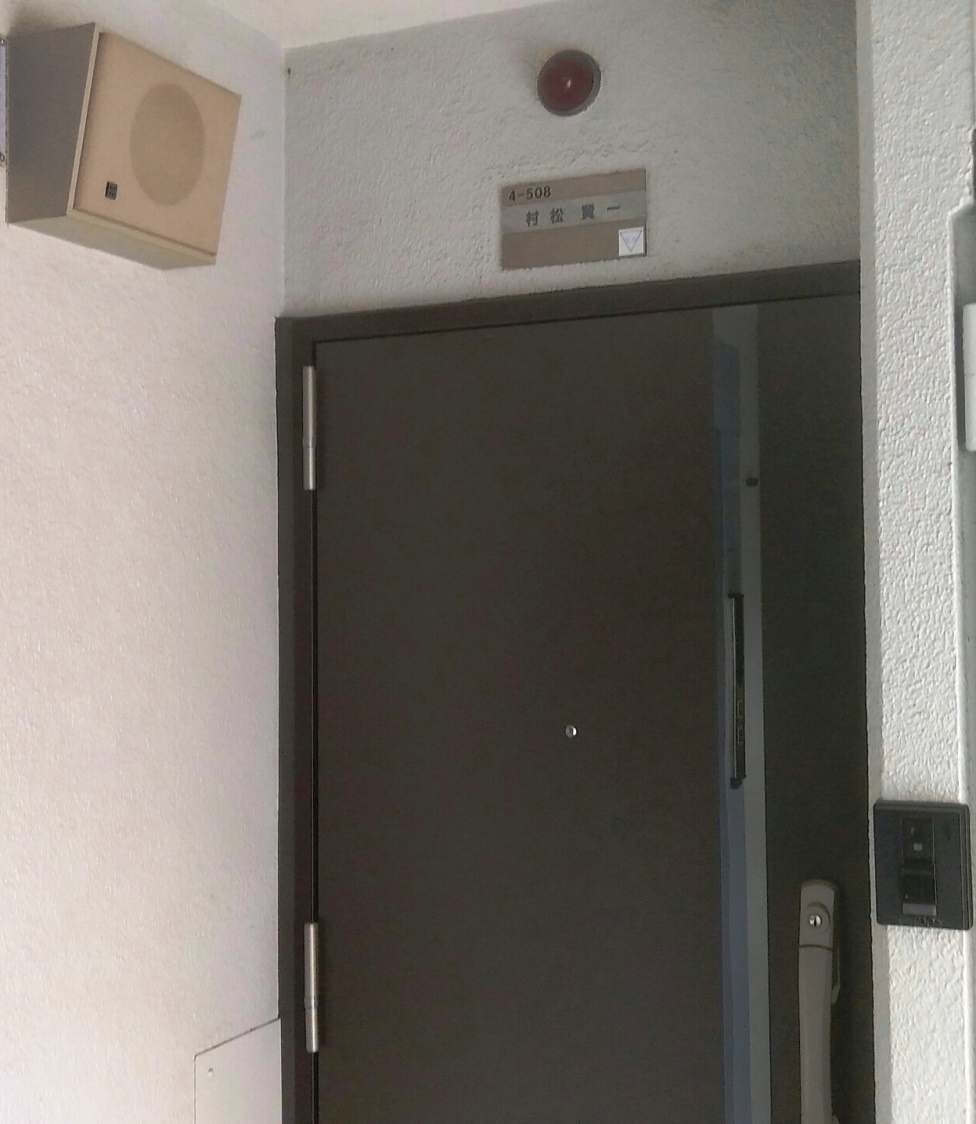 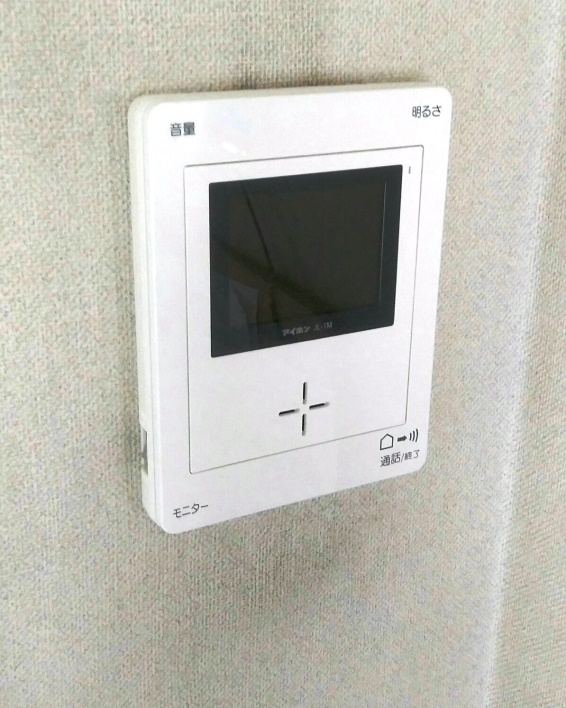 構内放送用
スピーカー
インタホン
プログラム（詳細は資料２～４参照）
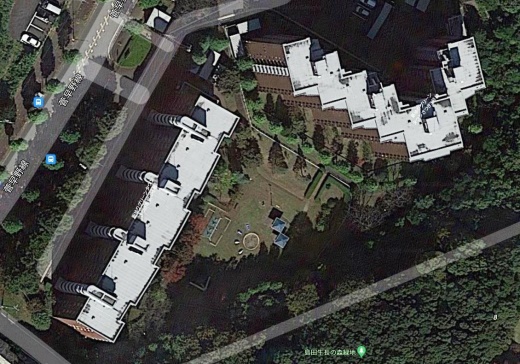 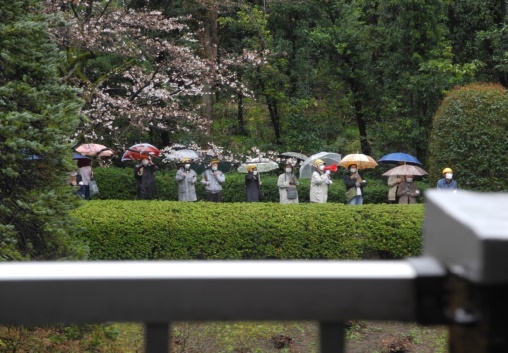 防災チェック（詳細は資料５参照）
１．震度による“揺れ”具合や
　　被害の程度を知る
　　①５弱　②5強　③６弱　④６強
２．押さえておきたいポイント
　　① まずは我が身の安全
　　② 火元の確認
　　③ 出口の確保
　　④ 隣り同士で声掛け
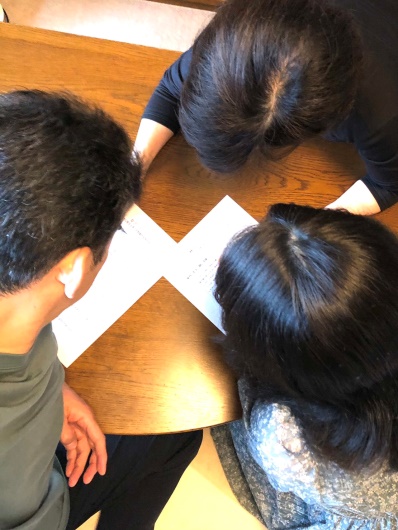 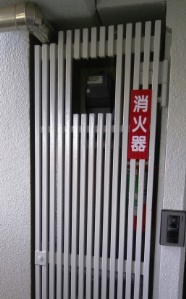 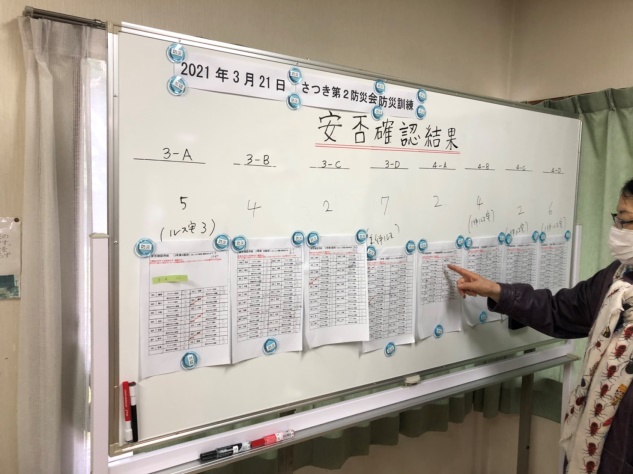 防災アンケート（詳細は資料６参照）
◆パートⅠ：聞こえ度
　１．メガホン　　２．インタホン
◆パートⅡ：日頃の備え
　１．飲料水
　２．食料品
　３．その他
　　①トイレ関係
　　②カセットコンロ
Q1：（場合により）給水拠点まで水をもらいに
　　行かなくてはならないことを知っているか
Q2：給水車がマンションに来たとして、もらっ
　　た水をエレベーターを使わずに自宅まで
　　運べるか
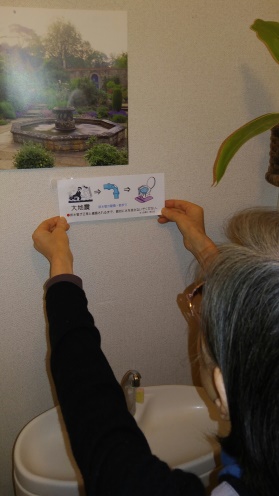 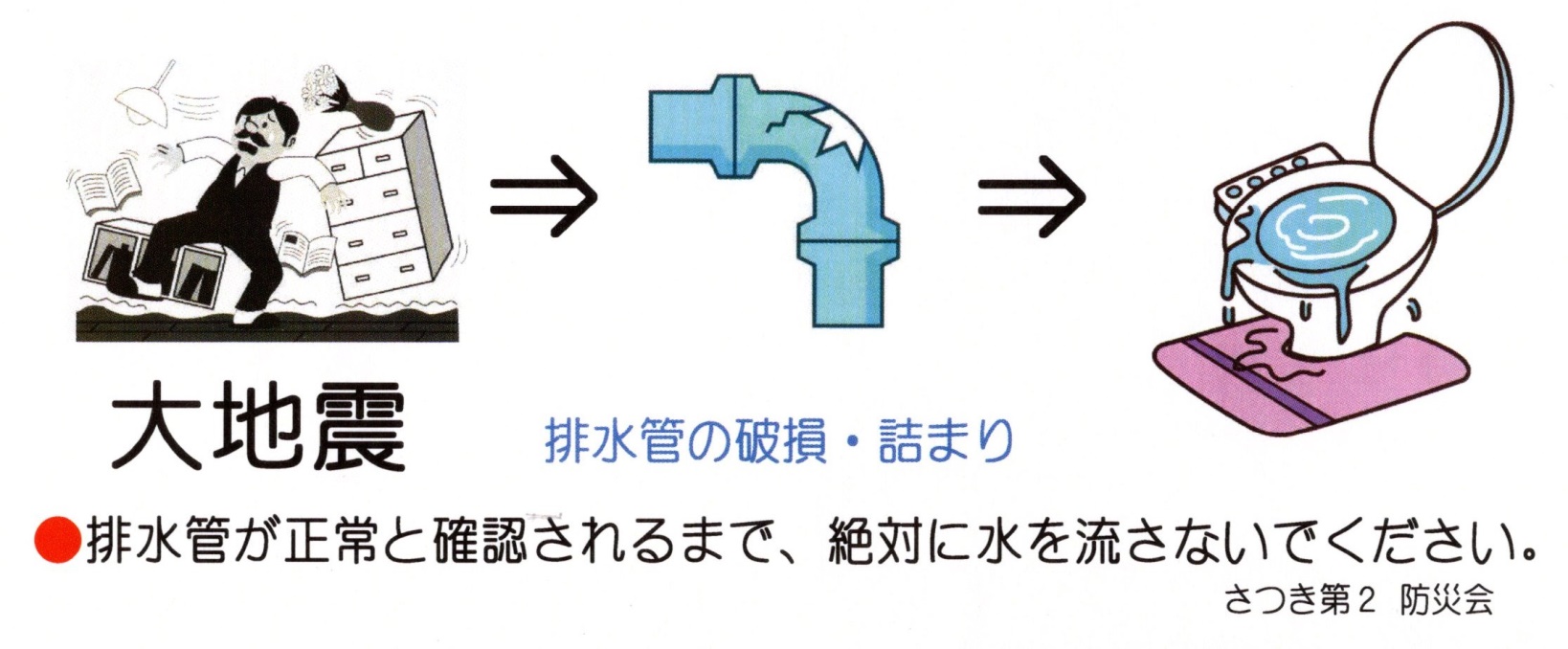 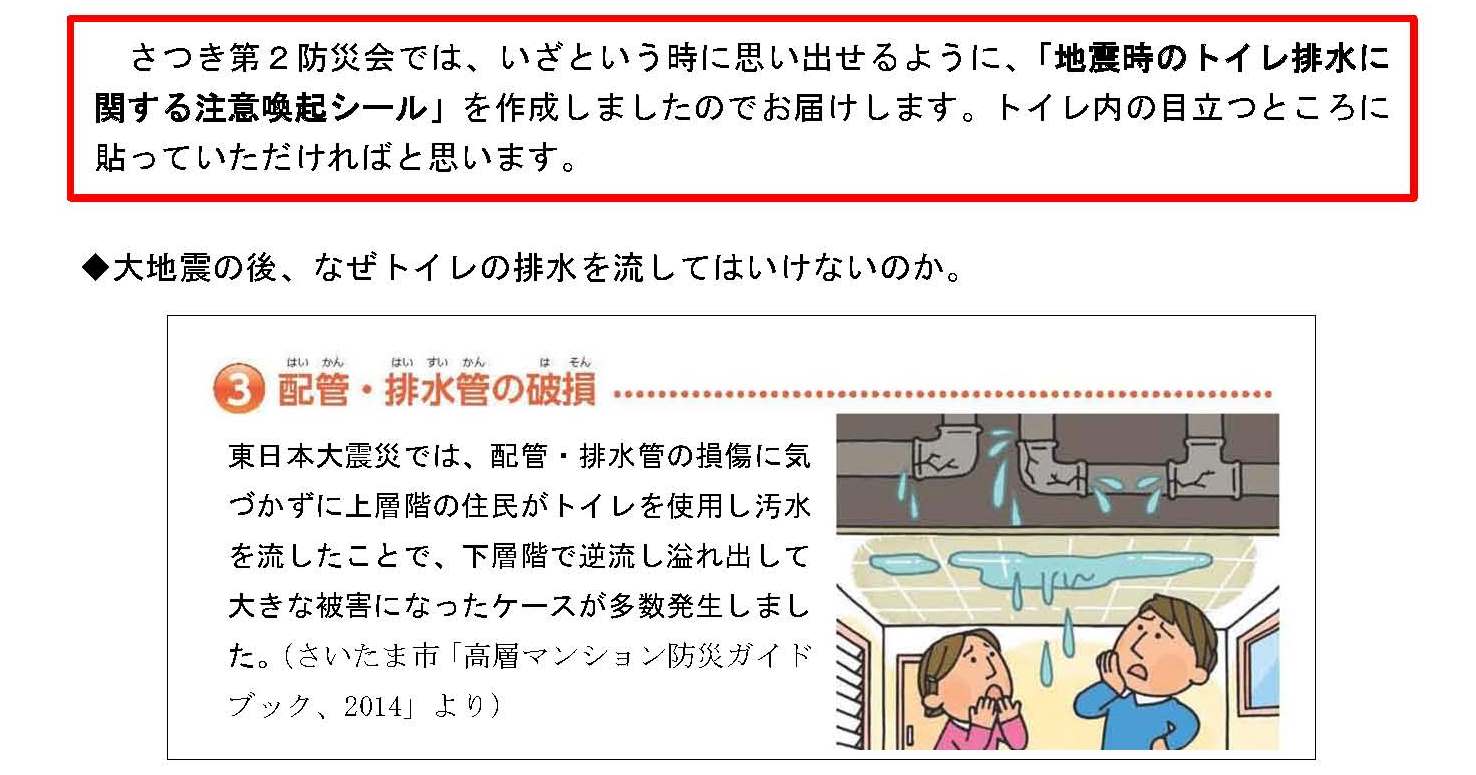 （詳細は資料７参照）
◆排水管が正常であることを誰がどう確認するのか。
　
◆「異常なし」の場合の周知方法。
トイレ排水管の正常確認
①３人1組
②短バールで桝の
　蓋をこじ開ける
③長バールで引っ
　張り上げる
④蓋の下に丸太を
　かませる
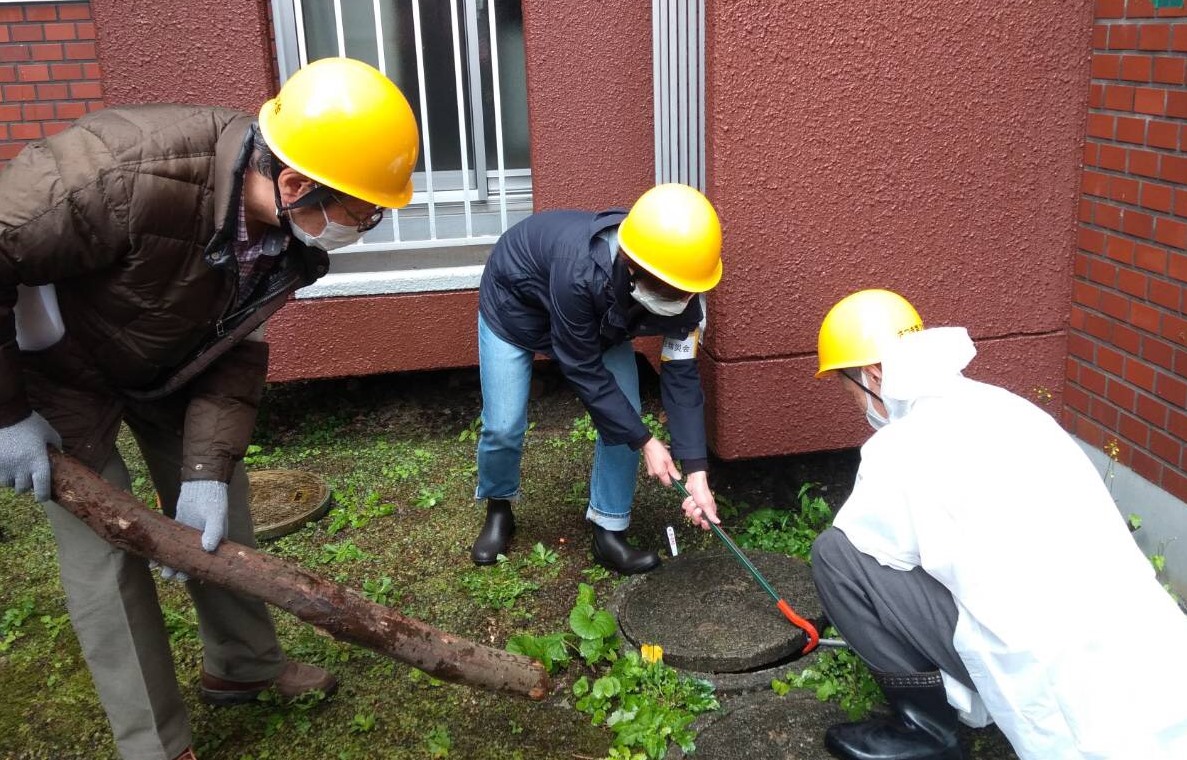 ④
③
②
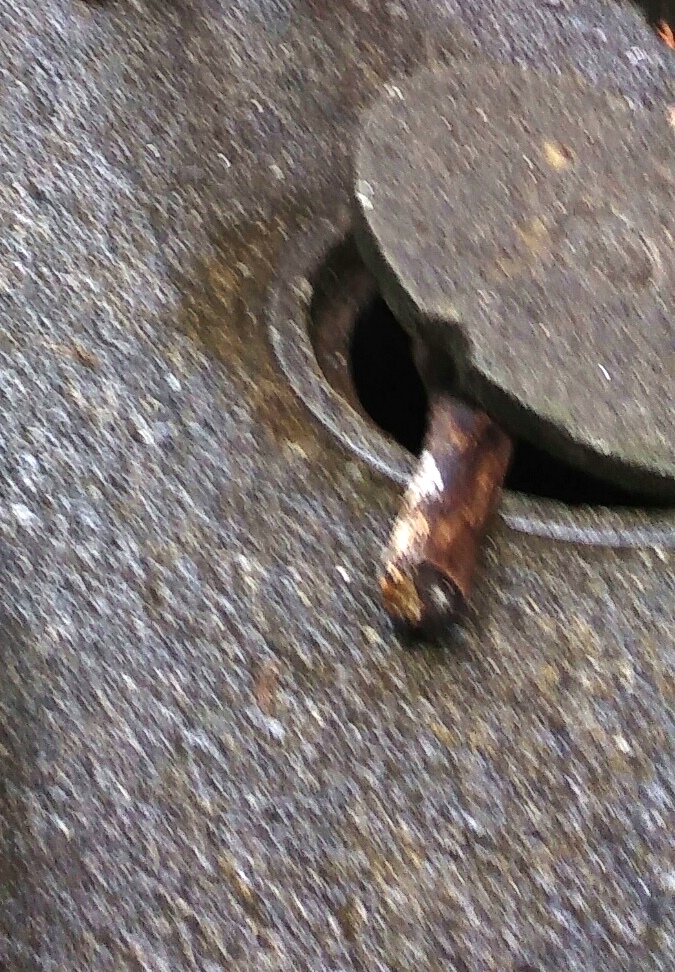 ⑤最上階のトイレから色水を流す
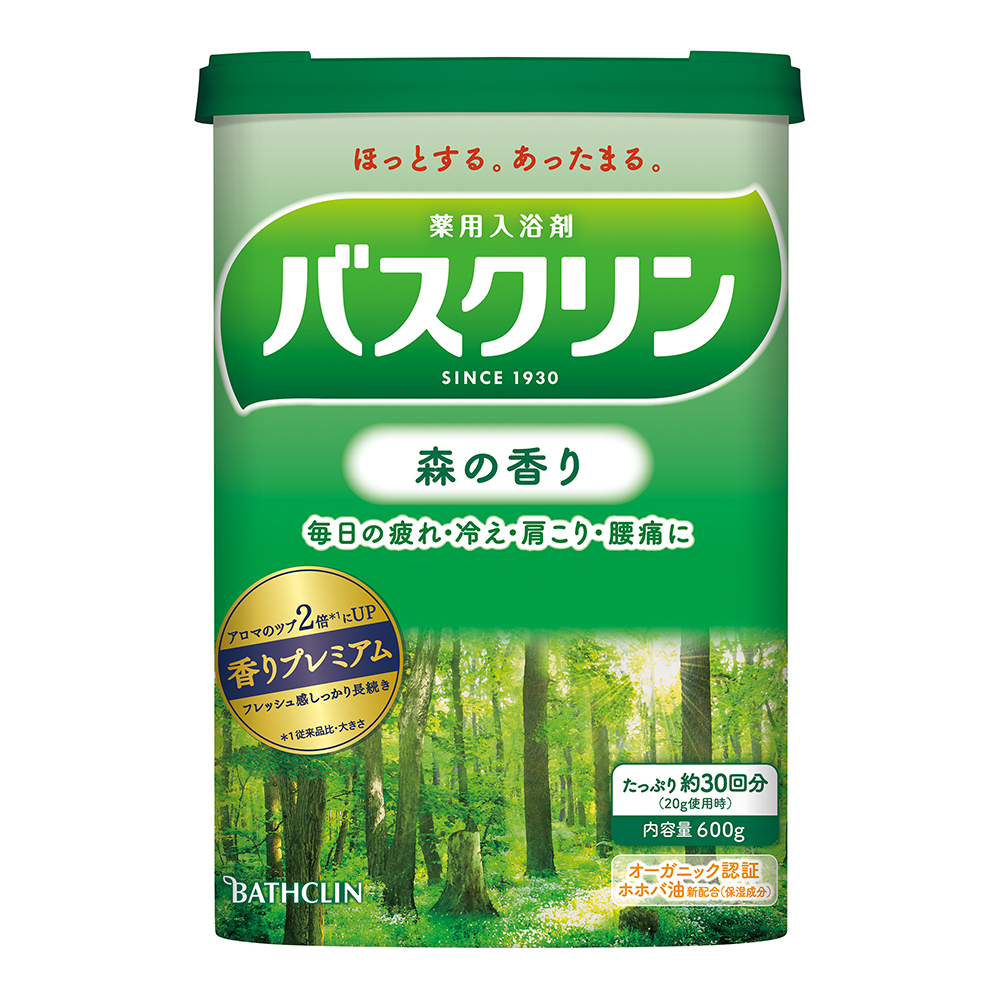 ⑥色水の流下を確認
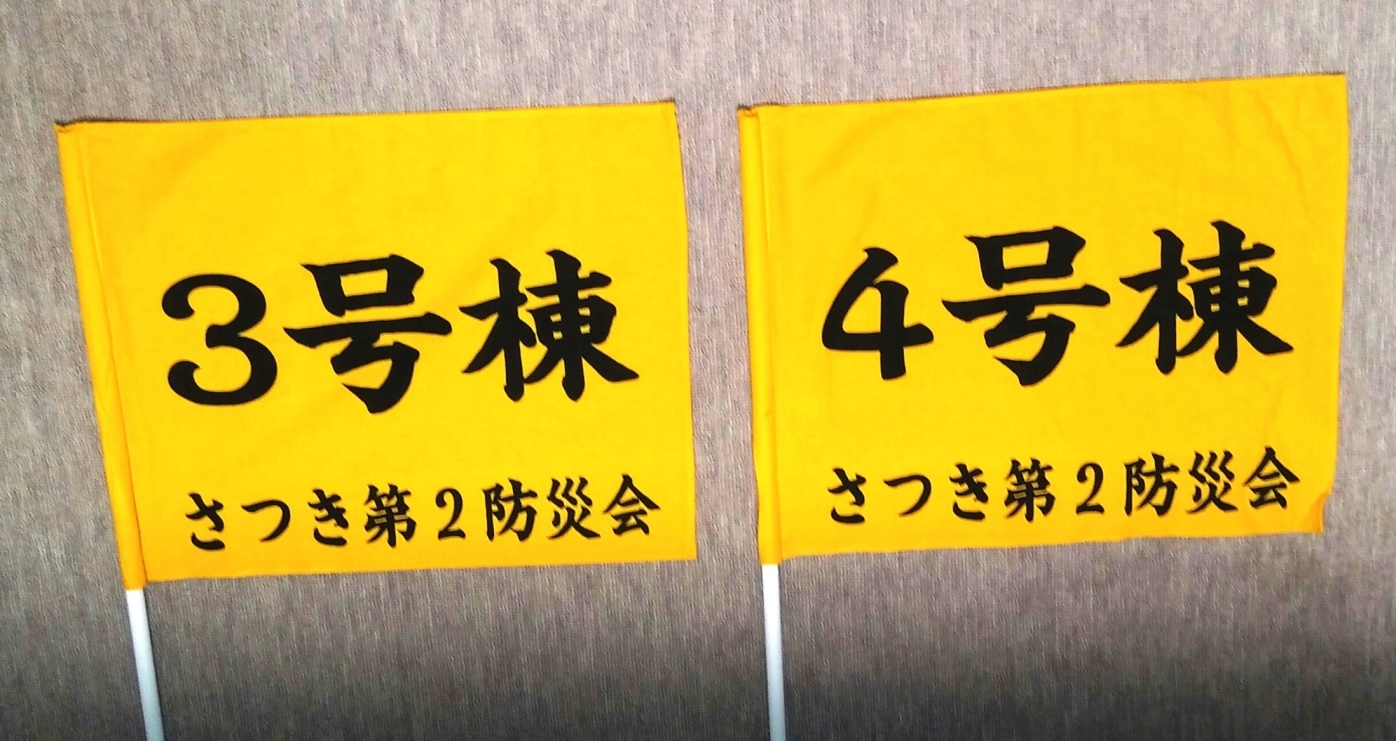 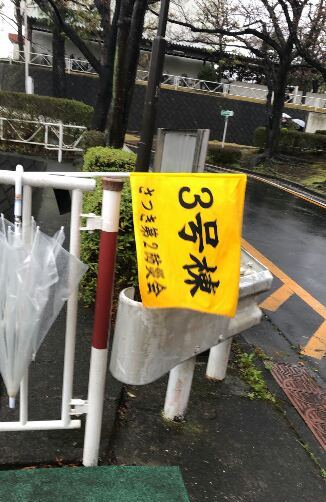 防災アンケート提出：112戸（93％）
協力への謝辞
●インタホンのアイデア
団地内の電気店
●バスクリンのアイデア
地域の排水設備工事店
「おうちで防災訓練」
～その後～
●防災アンケートをまとめる
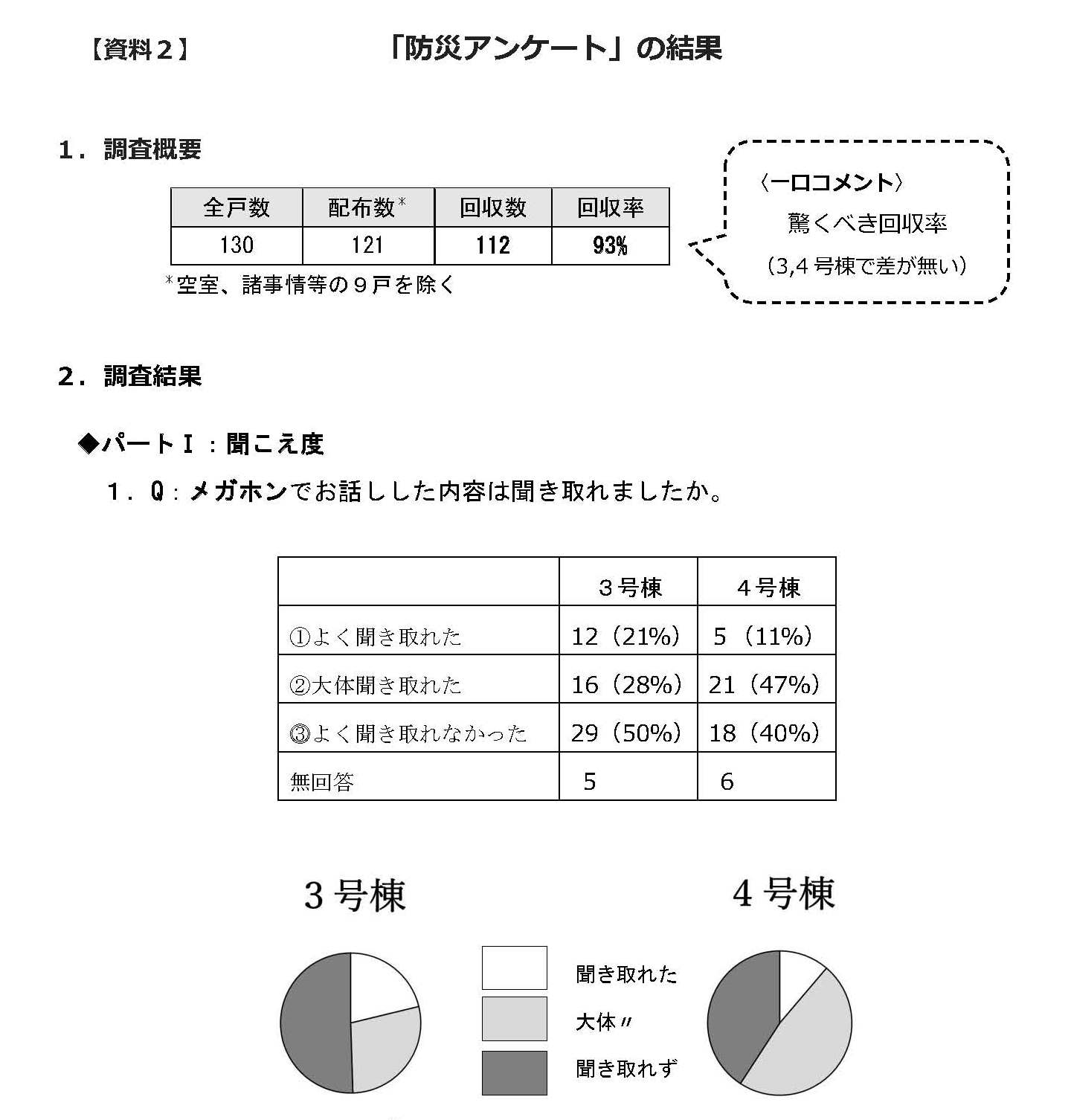 回答の一部
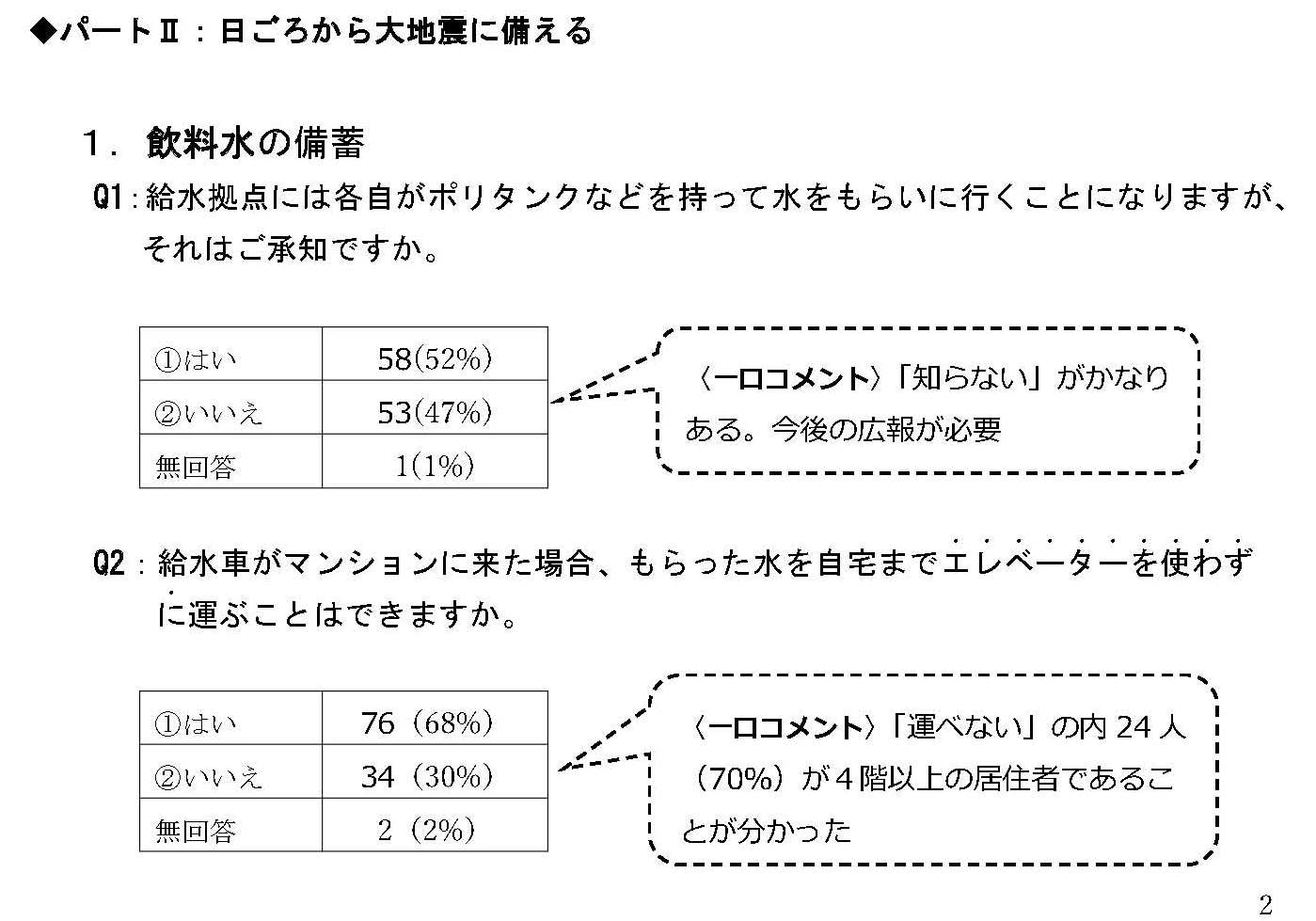 ●トイレマニュアル(No.21)
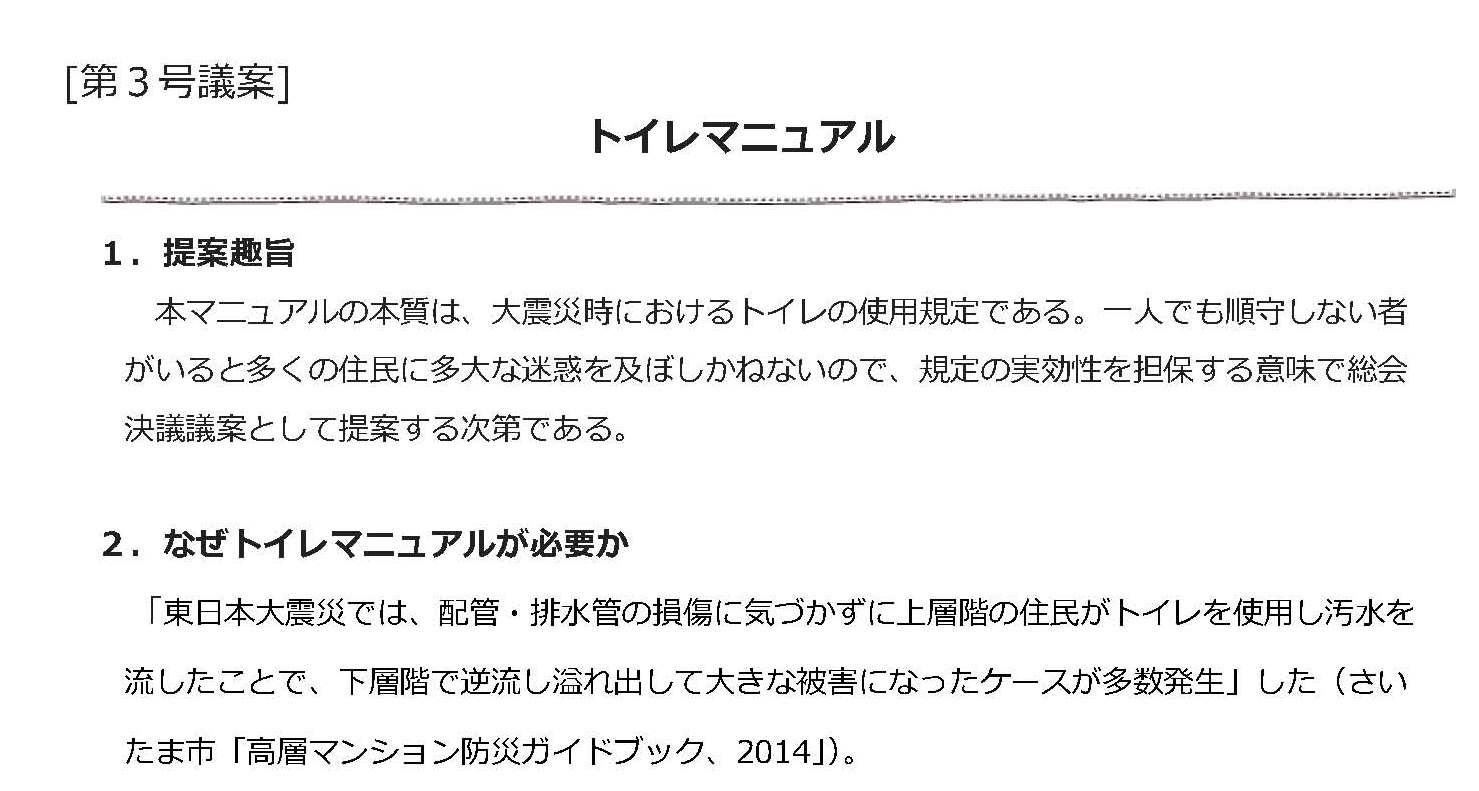 2021.6.20
トイレマニュアル
１．提案趣旨
２．なぜトイレマニュアルが必要か
３．トイレ使用の禁止及び非常用トイレの使用を要請する
　(1)どんな場合か
　(2)周知方法
４．トイレ排水管の正常を確認する手順
　　　　　　　　（省略）
５．着色水の流下が確認できない場合
　　　　　　　　（省略）
６．非常用トイレの使用を呼びかける
　(1)便器に損傷が無くそのまま使える場合
　(2)便器が壊れて使えなくなった場合
　(3)汚物の処理について
※令和３年６月の防災会総会で
　　提案、可決
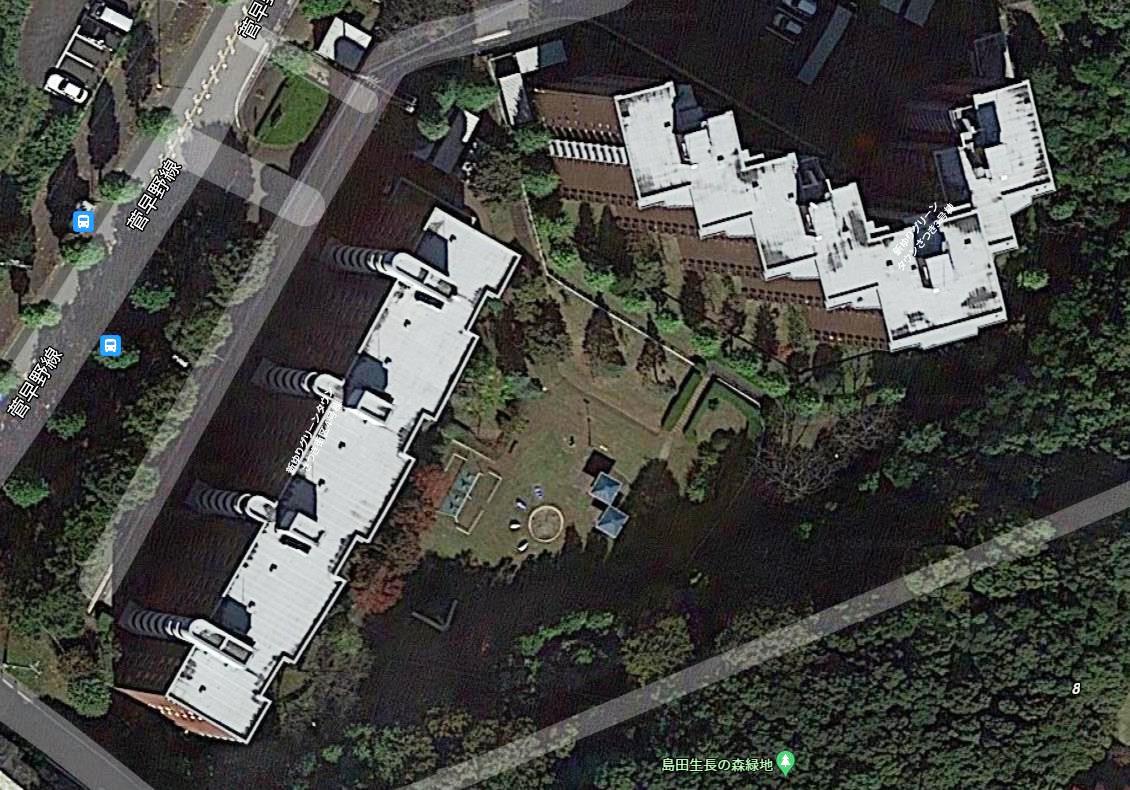 ご清聴ありがとうございました。